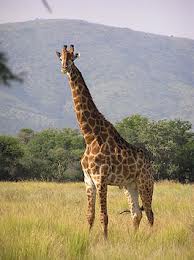 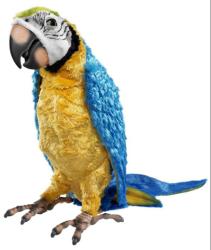 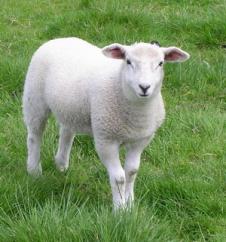 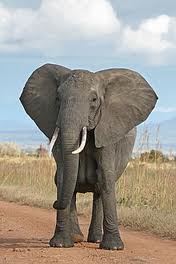 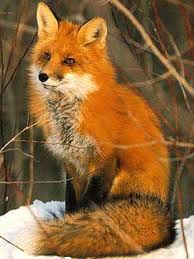 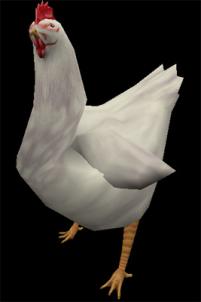 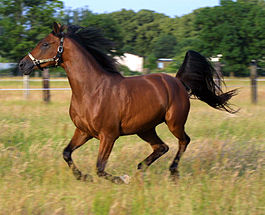 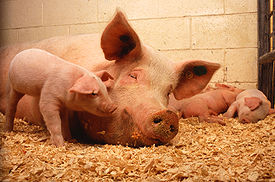 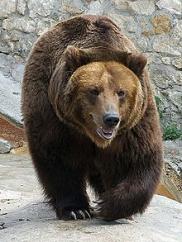 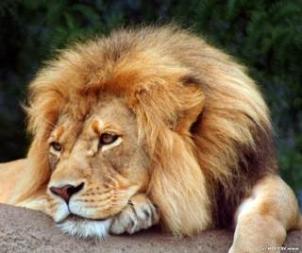 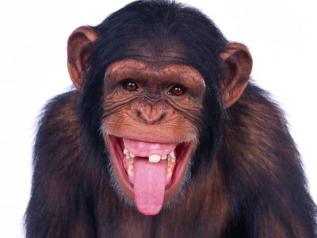 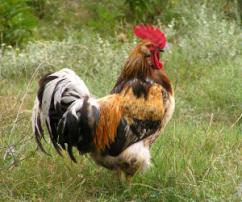 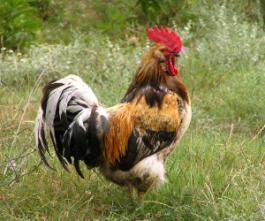 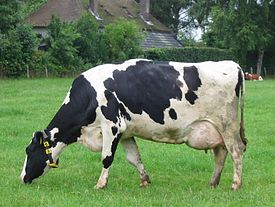 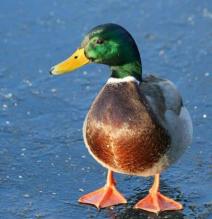 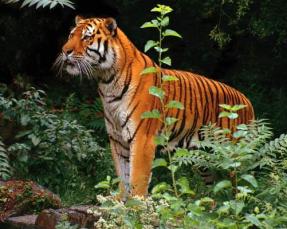 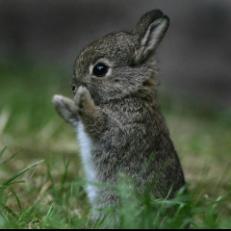 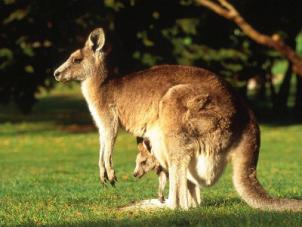 The Animal World
We shall know:
Where the animals live;
What they eat;
What they can do;
Some new words.
The Animal Song
lion
The         is the king of the jungle
The                 is big and strong.
The                 is very dangerous.
The            is very long.
The               likes to swing through the branches.
The            likes to walk, walk, walk.
The           likes to sit in the mud pool all day.
The            likes to talk, talk, talk……….
elephant
crocodile
snake
monkey
camel
hippo
parrot
Language Skills
Answer the questions:
 -Who is the lion?
 -What is the elephant?
 -What is the crocodile?
 -What is the snake?
 -What does the monkey like to do?
 -What does the camel like to do?
 -What does the hippo like to do?
 -What does the parrot like to do?
Where do Animals Live?
On a farm      in the Zoo     in the forest
A hen
A cockerel
A pig
A horse
A sheep
a rabbit 
A duck
A cow
A lion
A giraffe
A parrot
A monkey
A tiger
A kangaroo
A fox
A bear
A wolf
Make up your own sentence.
Ex: A fox lives in the forest.
Where does an eagle live?
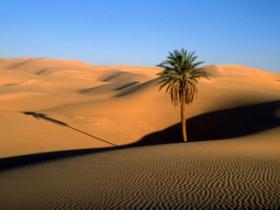 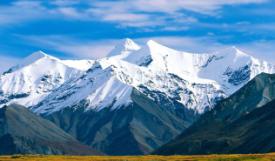 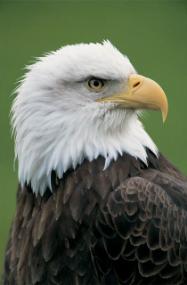 mountain
desert
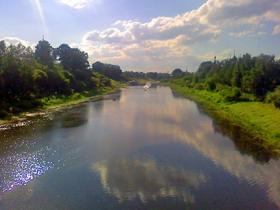 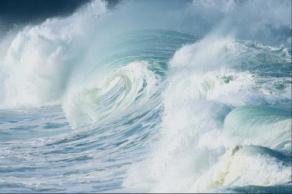 eagle
Ocean    sea
river
Where does a dolphin live?
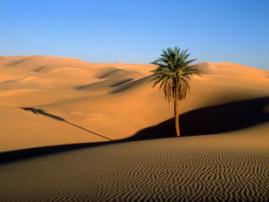 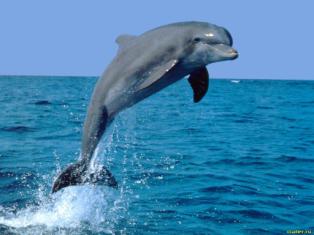 mountains
desert
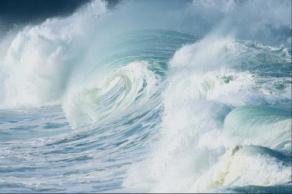 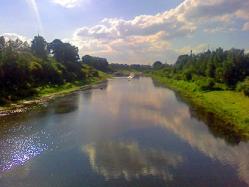 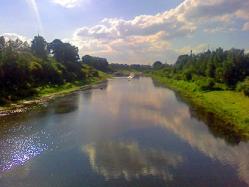 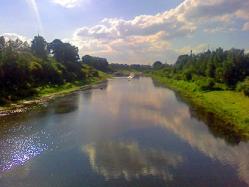 dolphin
ocean       sea
river
Where does a snake live?
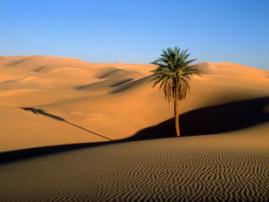 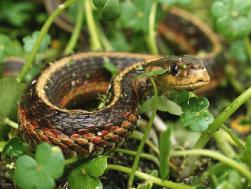 mountains
desert
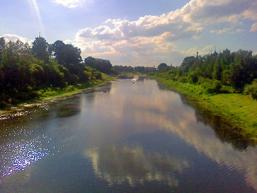 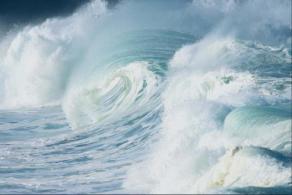 snake
river
Ocean         sea
Where does a crocodile live?
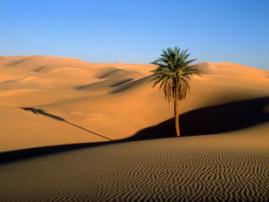 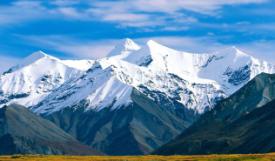 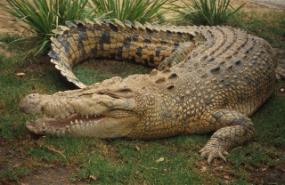 mountains
desert
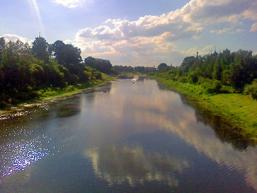 crocodile
river
sea            ocean
Where does a camel live?
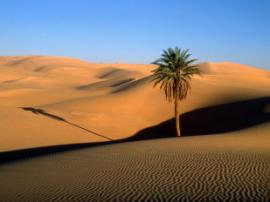 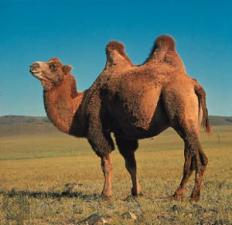 mountains
desert
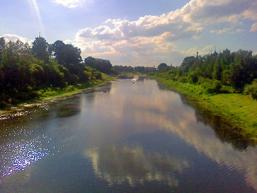 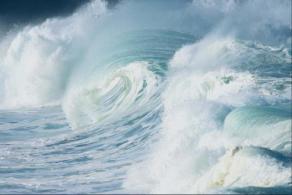 camel
river
Ocean        sea
Where does a whale live?
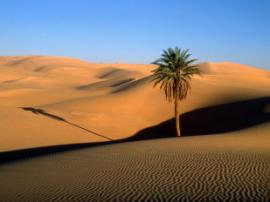 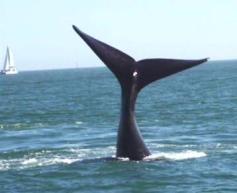 desert
mountains
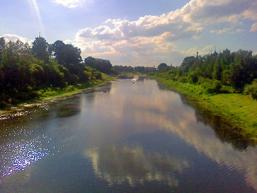 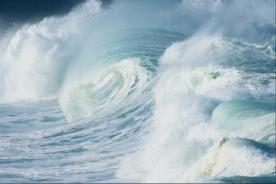 whale
river
sea      ocean
Fill in the gaps.
-Have you got a         ?
 -Yes, I have got a              .
 -What`s        name?
 -Ashby.
 -What does it like to            ?
 -             and apples.
 -            is it like?
 -Ashby is big, kind and            .
 -What           it  do?
 -Ashby helps my father to                     .
pet
camel
its
eat
Grass
What
strong
can
carry things
Choose the correct option.
1.Dima would like to have a…………..
   a) Camel     b) snake         c)
2. It is ………..
     a) blue		                 c) white
3. It lives in the……………
    a) ocean 			  c) river
4. It can…………….
    a) sing            b)                         c) play
5. Dima would like to ………….with his animal.
    a) swim          b)                         c) live
6. He thinks it is a………….. animal.
   a) wonderful    b) beautiful           c)
dolphin
b) grey
b) sea
dive
play
nice
My Progress
Now I know:
 - where the animals live;
 - what they eat;
 - what they can do.
   Now I can say:
 - where the animals live;
 - what they eat;
 - what they can do.
My Progress
“4 points” – 
 “5 points” – 
 “6 points” -
good
Very good
excellent
Homework
-draw a picture of any animal;
 - write down the following sentences:
           what it is like;
           where this animal lives;
           what it eats;
           what in can do.